Win32 Programming
Jim Fawcett
CSE775 – Distributed Objects
Spring 2016
References
Programming Applications for Microsoft Windows, 4th Edition, Jeffrey Richter, Microsoft Press, 1999
Unicode, More Unicode
Win32 Code Tips
www.Catch22.net
Tips #1, Tips #2, Tutorials
Windows SDK Issues
2
Topics
Important header files
Errors
Win32 Types
Unicode – coming later
Win32 API
3
Important Windows Header Files
Important header files in PlatformSDK folder
Windows.h	Includes other headers
Commdlg.h	Common controls (COM based)
Dlgs.h		Dialog definitions
OLE2.h		COM definitions
ShellAPI.h	Shell API
ShFolder.h	Folder definitions
Winbase.h	Managing processes
Windef.h	Windows type definitions
WinUser	Windows messages
Many other headers
WinError.h		Error codes and strings
Winsock2.h	sockets
MSHTML.h		Browser Control definitions and IE DOM handling
Important header files in VC folder
Process.h		Threading
4
Win32 API Error Protocols
5
Data Types
6
Win32 API
Path to documentation
Windows API Reference:MSDN Library > Development Tools and Languages > Windows API
Windows Data Types:MSDN Library > Windows Development > Getting Started > Using Windows Headers > Windows Data Types
System Services (DLLs and Processes, File Services, …):MSDN Library > Windows Development > System Services
User Interface (Windows Controls, Windows Shell, …)MSDN Library > Windows Development > Windows Application UI Development

C-Style functions often with extended versions
7
Win32 API – Extended Functions
Example – extended function
ReadFileBOOL ReadFile(   HANDLE hFile, LPVOID lpBuffer,  DWORD nNumberOfBytesToRead,  LPDWORD lpNumberOfBytesRead,  LPOVERLAPPED lpOverlapped ); 
ReadFileExBOOL ReadFileEx(   HANDLE hFile, LPVOID lpBuffer,  DWORD nNumberOfBytesToRead,  LPOVERLAPPED lpOverlapped,  LPOVERLAPPED_COMPLETION_ROUTINE lpCompletionRoutine );
8
Win32 API by Function
File services
Disk, Volume, Directory, and File management
Windows System Information
Handles, Objects, Registry, System Info, Time
DLLs, Processes, and Threads
DLLs, Processes and Threads, Services, Synchronization
Memory Management
Reserving and committing memory, File Mapping
Interprocess Communication
Mailslots, Network DDE (deprecated), Pipes
9
Files
File Management
CreateFile, OpenFile, CloseHandle, ReplaceFile
ReadFile(Ex), WriteFile(Ex), CopyFile(Ex), DeleteFile, MoveFile(Ex)
FindFirstFile(Ex), FindNextFile, FindClose, SearchPath
GetFileAttributes(Ex), SetFileAttributes, GetFileSize(Ex)
GetFullPathName
LockFile(Ex), UnlockFile(Ex)
10
Directories
Directory Management Functions
CreateDirectory(Ex), RemoveDirectory
GetCurrentDirectory, SetCurrentDirectory
FindFirstChangeNotification, FindNextChangeNotification, FindCloseChangeNotification
11
Registry
Registry Functions
RegCreateKeyEx, RegOpenKeyEx, RegCloseKey, RegDeleteKey(Ex), RegDeleteKeyValue, RegReplaceKey, RegRestoreKey, RegSaveKey(Ex), RegQueryValueEx
RegGetValue, RegSetValueEx, RegDeleteValue, RegSetKeyValue
RegLoadKey, RegUnloadKey
RegEnumKeyEx, RegEnumValue
RegCopyTree, RegDeleteTree
12
Dynamic-Link Libraries
Dynamic-Link Library Functions
DllMain
LoadLibrary(Ex), FreeLibrary, GetProcAddress
GetDllDirectory, SetDllDirectory
GetModuleFileName(Ex), GetModuleHandle(Ex)
13
Processes
Process Functions
CreateProcess, OpenProcess, ExitProcess, GetExitCodeProcess, GetStartupInfo, TerminateProcess
EnumProcesses, Process32First, Process32Next
GetCurrentProcess, GetCurrentProcessId
GetProcessId, GetProcessHandleCount
GetCommandLine, GetEnvironmentStrings, GetEnvironmentVariable, SetEnvironmentVariable, GetGuiResources
14
Threads
Thread Functions
CreateThread, OpenThread, ThreadProc
don’t use if you call C/C++ libraries
Use _beginthread(Ex) 
CreateRemoteThread, ExitThread, ResumeThread, TerminateThread, GetExitCodeThread
Sleep(Ex), WaitForInputIdle
GetCurrentThead, GetCurrentThreadId
GetThreadId
GetThreadPriority, SetThreadPriority
TlsAlloc, TlsFree, TlsGetValue, TlsSetValue
15
C Run-Time Library Thread Functions
Thread functions
_beginthread(Ex), _endthread(ex)
16
Virtual to Physical Mapping
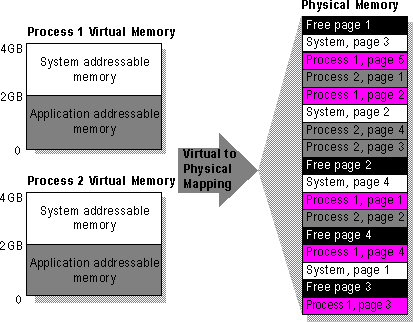 17
Memory Management
Memory Management Functions
Used by COM – Allocates on heapGlobalAlloc, GlobalReAlloc, GlobalLock, GlobalUnlock, GlobalFree, GlobalHandle
Newer Heap Management – not movableHeapAlloc, HeapCompact, HeapCreate, HeapDestroy, GetProcessHeap(s)
CopyMemory, FillMemory, MoveMemory
Memory Mapped FilesCreateFileMapping, OpenFileMapping, MapViewOfFile(Ex), FlushViewOfFile, UnmapViewOfFile
Virtual MemoryVirtualAlloc(Ex), VirtualFree(Ex)
18
Fini
19